The New Bankruptcy “Detective Agency”?
The Origins of the Superintendent of Bankruptcy in Great Depression Canada

Thomas Telfer
Western  University
Bankruptcy Amendment Act 1932
Creation of the office of Superintendent of Bankruptcy

Broad investigatory powers over all bankruptcy matters

Supervised and administered new licensing regime of trustees in bankruptcy
The Bankruptcy Amendment Act 1932
1. In the literature, there has been no assessment of the amendments in the context of the Great Depression.


2. Bankruptcy law literature treats the creation of the Superintendent of Bankruptcy as beneficial and non-controversial.
Bankruptcy Law and the Great Depression
1. In the literature, there has been no assessment of the amendments in the context of the Great Depression.

A. The 1932 amendments provided no relief to debtors in the Great Depression.

B. The establishment of the Superintendent’s office was inspired by trustee problems of the 1920s and had little to do with the Great Depression.
Opposition to the Superintendent of Bankruptcy
2. Bankruptcy law literature treats the creation of the Superintendent of Bankruptcy as beneficial and non-controversial.

The literature ignores sources of opposition to the Superintendent.
Why study the history of bankruptcy?
An understanding of the history of business law contributes to our broader knowledge of Canadian history.
One aspect of business law is the regulation of debt.
It is self-evident that debt played a significant role in the Great Depression.
While there are many political, social and economic histories of Great Depression Canada, there are no studies of an important legal aspect of debt and that is bankruptcy law.
The legal history of Canadian bankruptcy law during the 1930s has not been told.
MacKenzie King Diary, 19 May 1932
I did not go to the H. of C. this afternoon, as discussion on bankruptcy & Agric. estimates. 

Felt it a good time to get caught up – 

I wrote a personal letter or two, did some reading of the papers; 

turned in at 10[:]30 p.m. The house was to sit till 12 tonight.
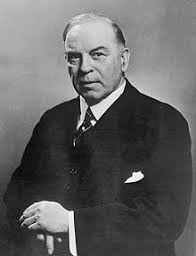 Bankruptcy Context
Bankruptcy law seeks to achieve two goals:

1. It is a collective regime to distribute assets to creditors

2. Bankruptcy has a goal of economic rehabilitation; an individual debtor will receive a discharge;  a release of debts
Trustee in Bankruptcy
private sector actor

 typically an accountant 

responsible for administering the bankrupt’s estate and for making the distribution to creditors.

Prior to 1932 trustees are not regulated
Federalism Context
In 1932, nine provinces existed.

Under the Constitution the federal government is granted jurisdiction over “bankruptcy and insolvency law”. 

The provinces have jurisdiction over “property and civil rights” 
e.g. contracts, debt enforcement and property.
The Great Depression
The Great Depression of the 1930s brought social, economic and financial winter to Canada.

 In the wake of the Wall Street Crash of October 1929, the Dominion quickly entered a hard and bitter season of spreading misery and growing hopelessness….

[H]uman misery was everywhere to be seen.

Peter Neary (2018)
The Great Depression and Bankruptcy
Parliament made no substantive changes to the Bankruptcy Act that would have protected debtors.
Letters to RB Bennett
The Great Depression and the Superintendent
Was the creation of the Superintendent’s office a response to the economic crisis? 

The answer is clearly no.
Sources of Opposition to the Superintendent
1. Concern over the establishment of a bankruptcy bureaucracy.

2. Constitutional

3. The Montreal Bar
Bankruptcy Statistics
William Reilley, Superintendent of Bankruptcy
Reilley to Minister of Finance, 19 December 1933
Reilley urged the Minister of Finance to reform the Bankruptcy Act  to recognize the: 

“desirability of saving debtors from financial wreckage rather than acting as a wrecking crew.”